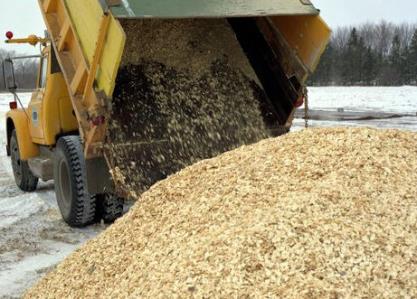 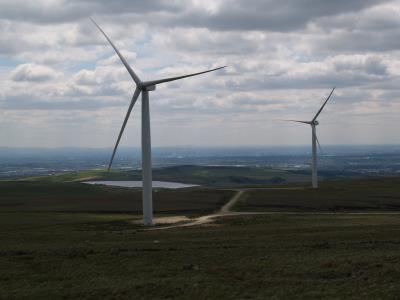 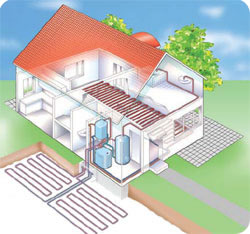 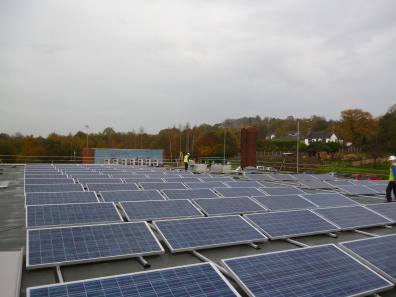 Stockport Renewable Energy Experiences
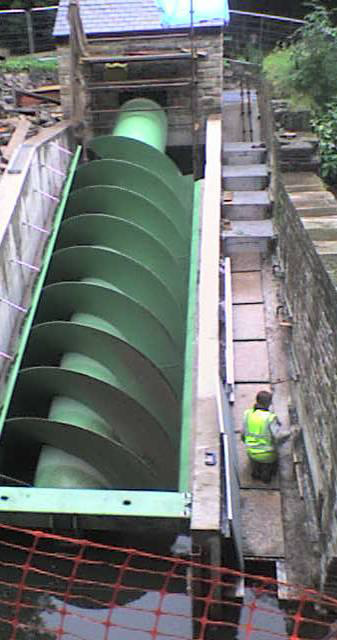 Angie Jukes
Stockport Council
Technical Policy & Planning
angie.jukes@stockport.gov.uk
0161 474 4385
Content
About Stockport
Developing the policies
A Steep Learning Curve
‘Great Leap Forward’
Political attitudes
Renewables in Stockport
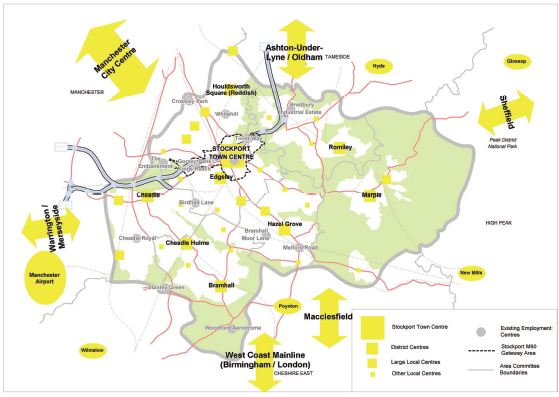 [Speaker Notes: 46% green belt
Peak District National Park
Small scale development – super majors are not usual in Borough]
Health & Environment Advice Role to Planning
Co funded by Director of Public Health & Technical Policy & Planning Team (responsible for Planning Policy)
Non planner embedded into the team
Sustainability Appraisal
Sustainable Design & Construction
Low and zero carbon technologies
Monitoring
www.stockport.gov.uk/planningsustainabledevelopment
Policies
Making Improvements to Existing Dwellings 
Delivering the Energy Opportunities Plan 
Network Development Areas 
Microgeneration Areas 
Delivering District Heating 
Community Energy Areas 
Adapting to the impacts of Climate Change
www.stockport.gov.uk/ldfevidence
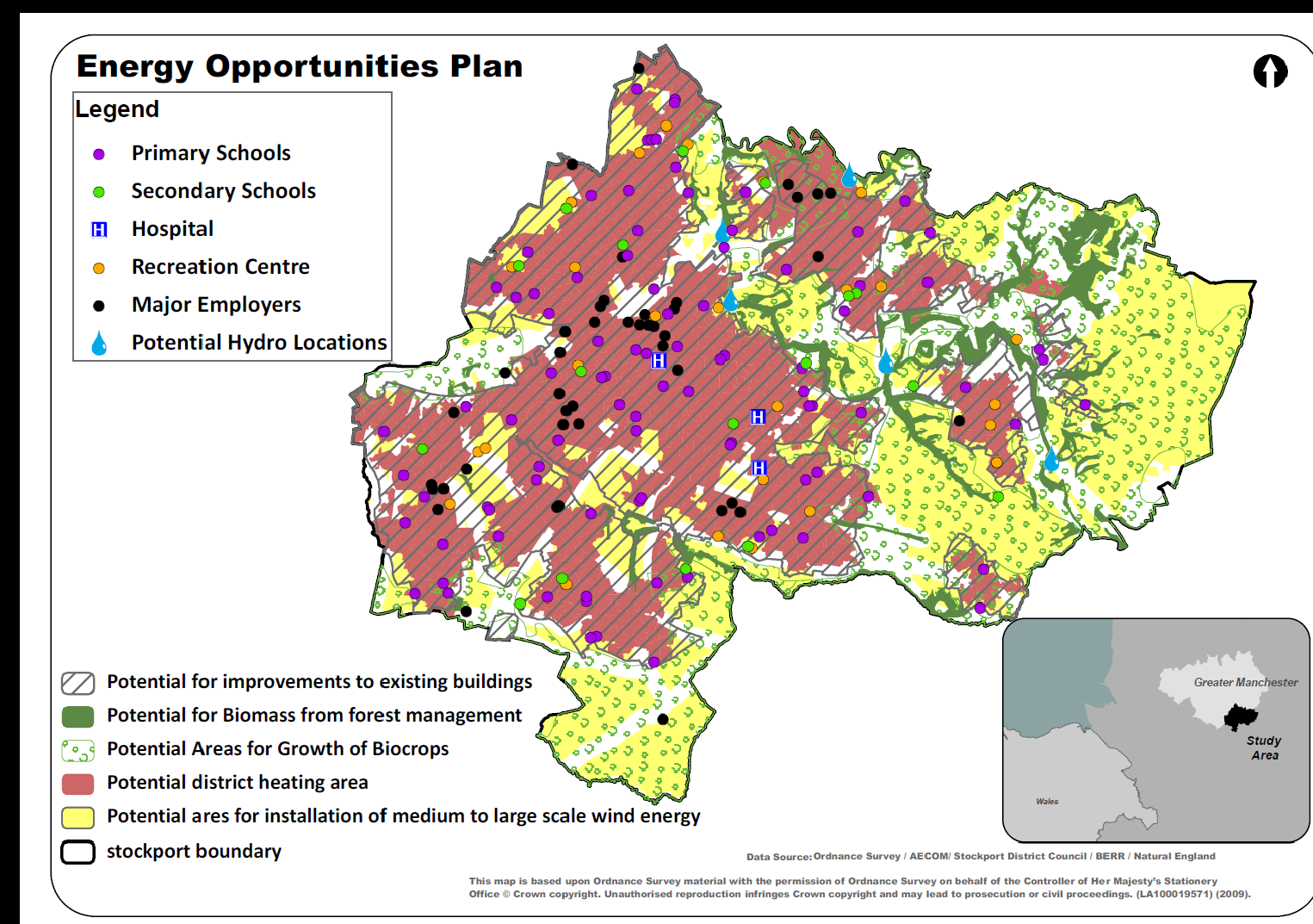 Aims of the Policies
Energy hierarchy
Early stages consideration not ‘bolt on’
Familiarisation with technologies / experts
Preparation for the Building Regulations changes
Social and economic benefits
Tackle climate change!
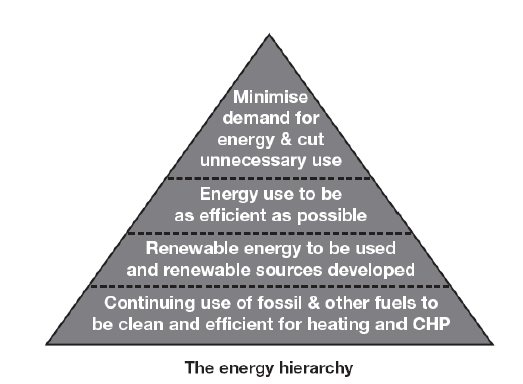 Making improvements to existing dwellings
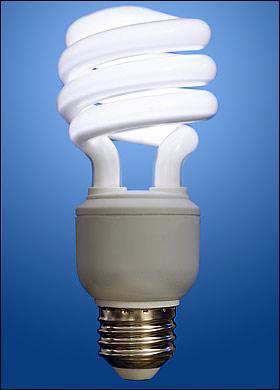 Planning applications for existing dwellings will be required where possible and practical to undertake reasonable improvements to the energy performance of the existing dwelling
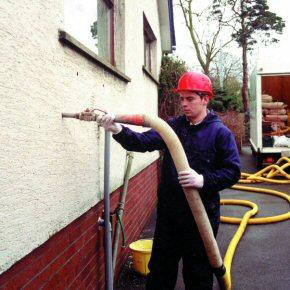 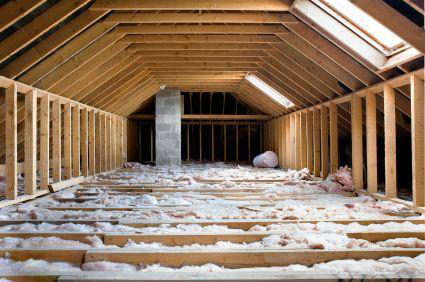 Delivering the Energy Opportunities Plan
Flexibility 
Two spatial Areas 
Network Development Area 
Microgeneration Area 
Target thresholds 
10 or more dwellings 
1000 sq m 
Domestic = 40% improvement over 2006 Part L
Non-residential = 30% improvement over 2006 Part L
Requirement for an ‘Energy Statement’
Technically feasible / financially viable
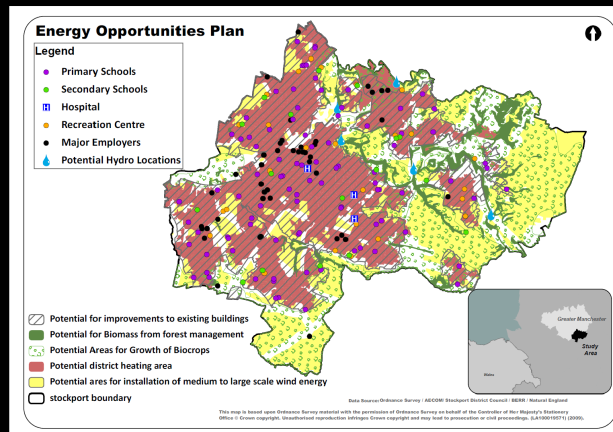 Providing District Heating
Where appropriate, applicants may be required to provide land, buildings and/or equipment for an energy centre to serve proposed or multiple developments. It is expected that requirements will be discussed in pre-application discussions and will be included as part of a planning condition.
New Development: 
Residential development of at least 55 dwellings per hectare and at least 100 dwellings 
Large scale mixed use development 
Proximity to high heat density areas of existing buildings 
Proximity to existing heat sources 
Existing Development 
Heat demand density of at least 3,000 kw/km2; res density of 55 dwellings per hectare or presence of public sector building 
Proximity to heat sources
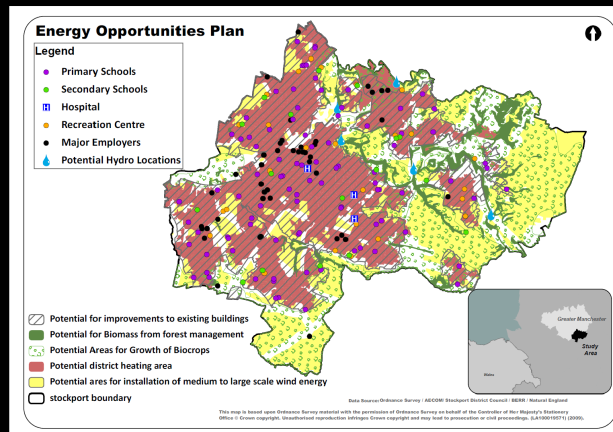 Community Owned Resource
The Council recognises the important role that community owned energy generation will play in reducing CO2 emissions and increasing installed low carbon and renewable energy capacity.
Wind Priority areas: 
Good local wind resource 
Close to electricity infrastructure 
Close to roads etc., for easy transport of parts 
Close to the community 
Environment / archaeological impacts 
High landscape quality areas 
Aviation & Defence Infrastructure 
500m from residential areas & properties
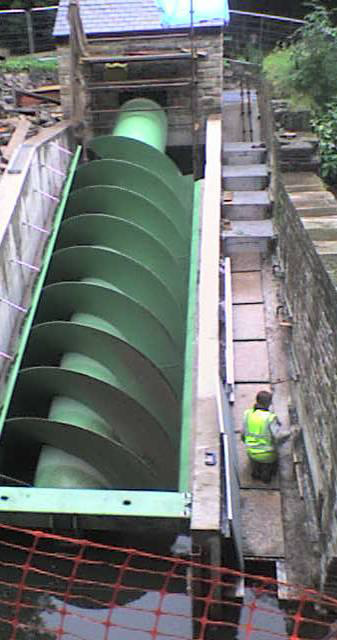 Adapt to the Impacts of Climate Change
Design to avoid, mitigate or reduce the impacts of climate change 
Sustainable Urban Drainage Systems 
Brownfield: reduce run-off by min 50% 
30% for sites outside CDAs 
Greenfield: no increase in run off 
Permeable surfacing 
Tackling the Urban Heat Island effect: 
Appropriate green cover 
Green roofs, walls and boundaries 
Natural air flow in design 
Passive Cooling & Natural Ventilation 
Solar Shading 
Blue Infrastructure – lakes, ponds, fountains and watercourses 
Promote BREEAM, Code for Sustainable Homes, CEEQUAL etc.
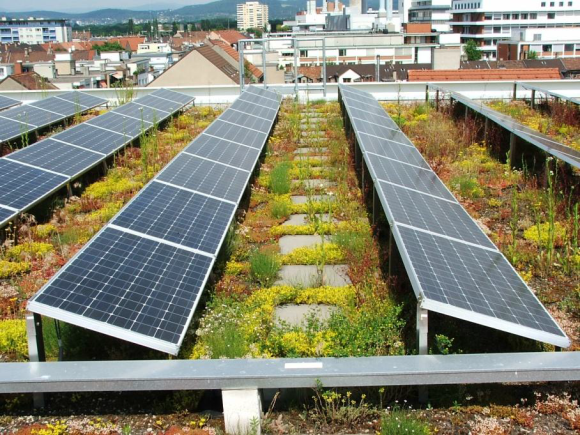 A Steep Learning Curve
Clear Guidance
Training
Capacity 
Pre-application
Phone
Email
Events?
Signposting
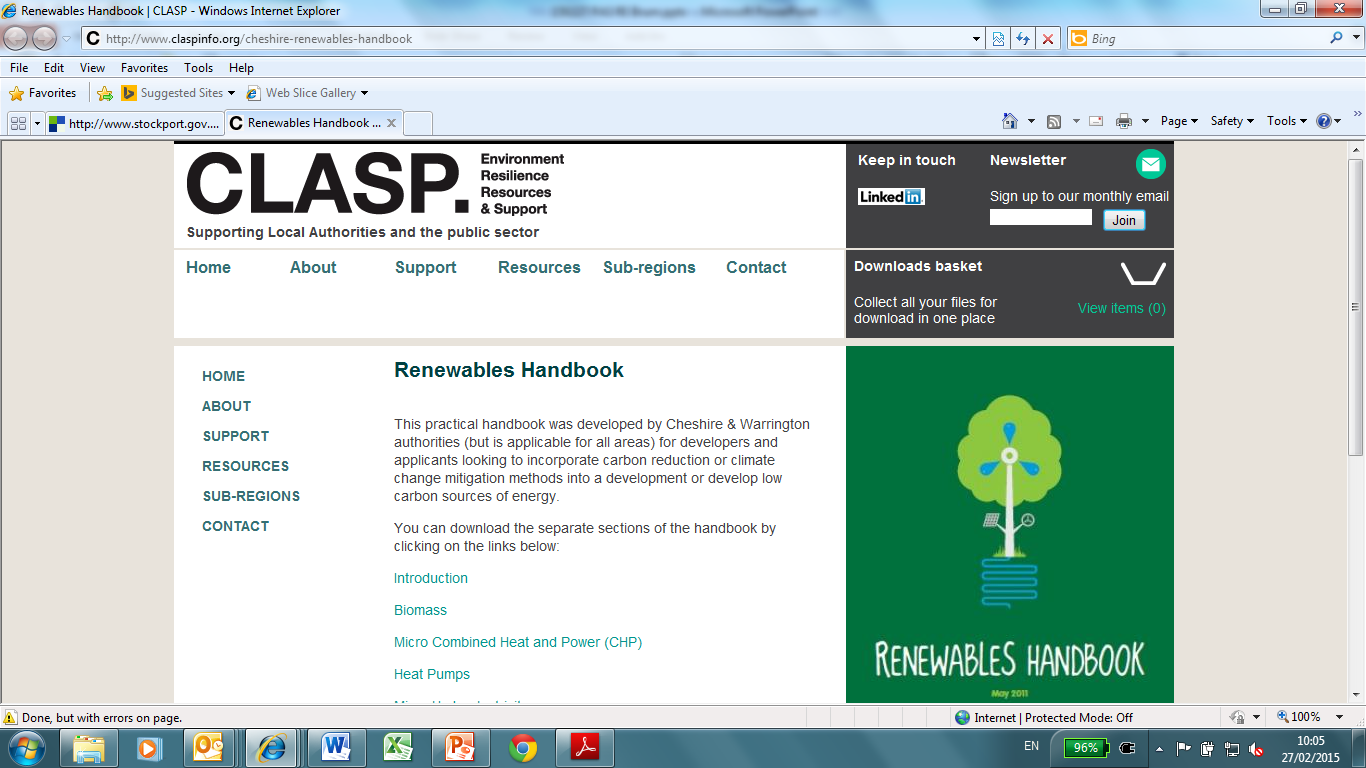 Stockport’s Guidance
House Extension Energy Checklist 
Sample Energy Statements
Low Carbon Design Guidance 
Guide to Technology Costs 
District Heating Feasibility Guidance 
District Heating Feasibility – Case Studies 
Sustainable Design & Construction SPD – Energy Topic 
Sustainability Checklist – Energy Elements
Small scale sample energy statement
Guide to Technology Costs
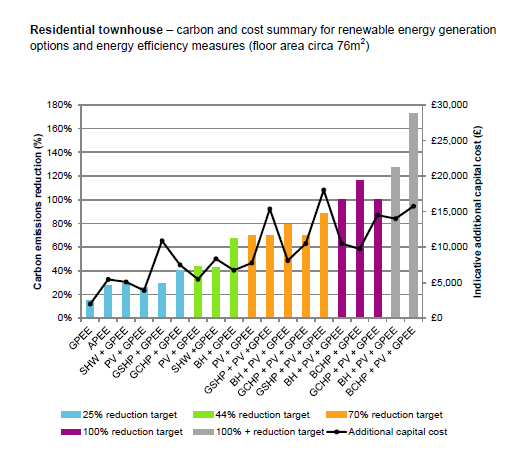 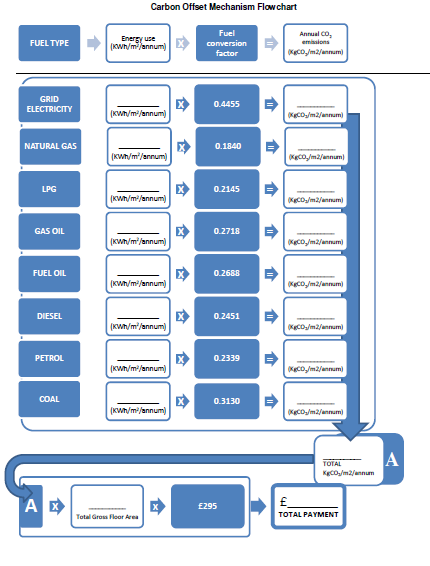 Carbon Offset - Allowable Solutions
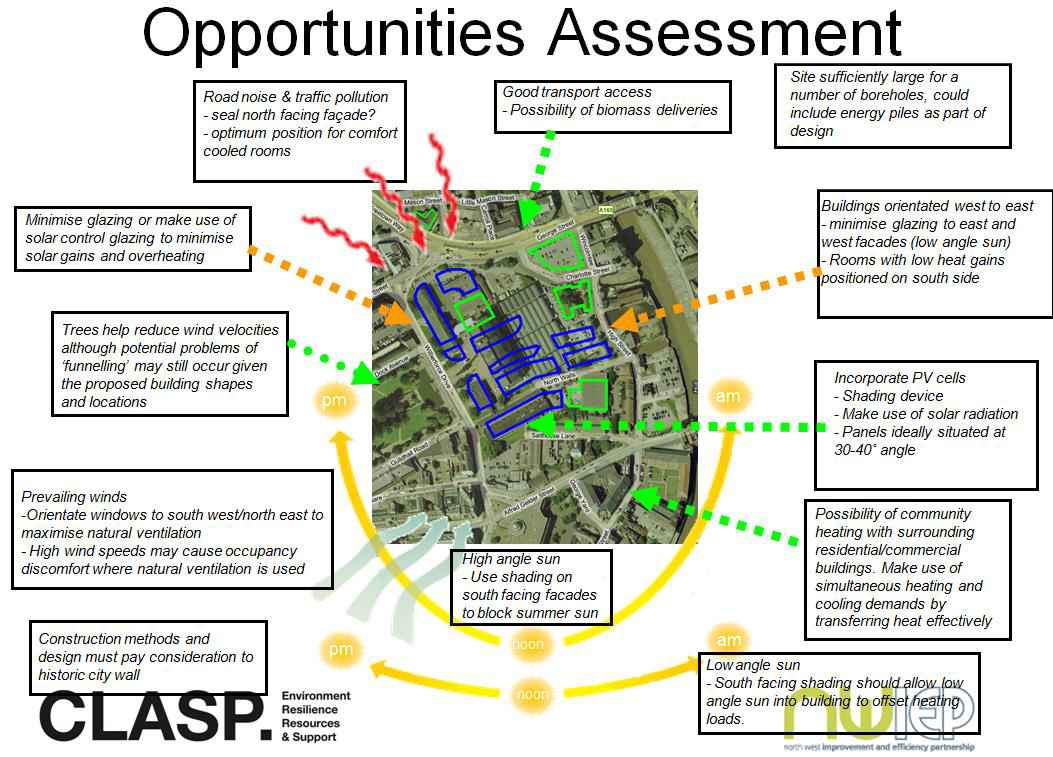 Applications for Renewable Installations
Anaerobic Digestion
Wind Turbines
Hydro Schemes
Biomass District Heating
Carbon Savings – before and after
Cost savings
Address planning constraints
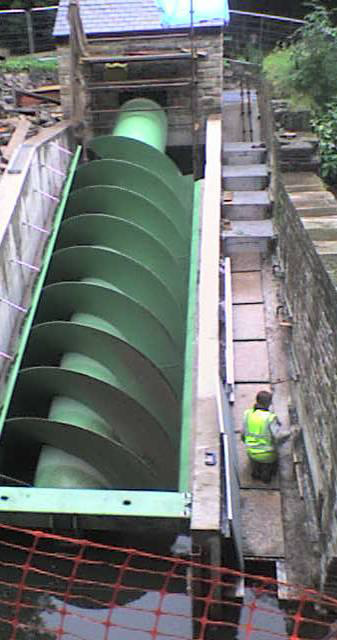 Great Leap Forward . . .
Validation Checklist
People don’t always read guidance
Major hand holding required particularly for smaller developers
A need for greater national activity in terms of skills development
Growing realisation by developers of benefits
Economic benefits
Energy consultants like Stockport’s approach
Personal frustrations
I know how the technologies work generally – how would they work on the site . . . 
How much is ‘too expensive’?
Endless pages of SAP reports . . . . 
Planning doesn’t like wind turbines . . . . 
It’s a heritage site . . .
Success?
Percentages of energy statements present, and inadequate.  Where targets apply and an ES is available, the targets are addressed
[Speaker Notes: 49.57 tonnes of carbon saved per year from new development 2013/14
Existing dwellings: 503 metric tonnes / year]
Members
Portfolio support
Executive support for policies
Evangelical?
Resources to help with Member training
Evidence base simplified
Economic and social benefits
Renewables in Stockport
April 2010 to September 2012 there were 2,928 applications for FIT
Stockport Homes
Biomass
Solar PV
Biomass
Hydro
Anaerobic Digestion
Solar PV and Hot Water
Ground Source Heat Pumps
Wind
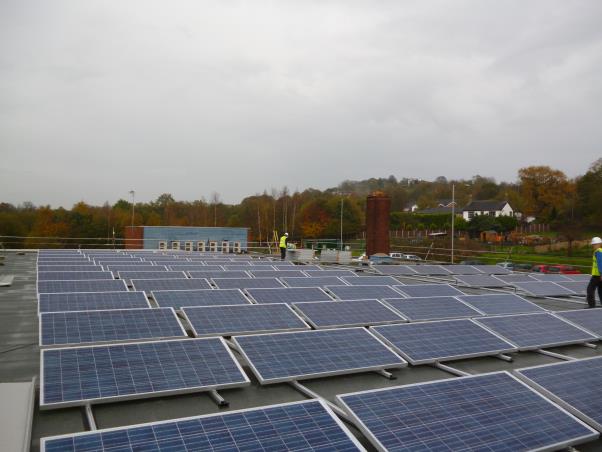 Lessons learned
Validation Checklist
Viability considerations
Building Regulations
Targets
Energy statement – most useful element
Pre-application crucial
Training critical – regional / national
Still not a priority . . . but demand is rising
Sustainable Drainage
Policy in Core Strategy
Lack of enforcement to date
SUDS Approval Body
charging
Process in Development
Guidance – SPD
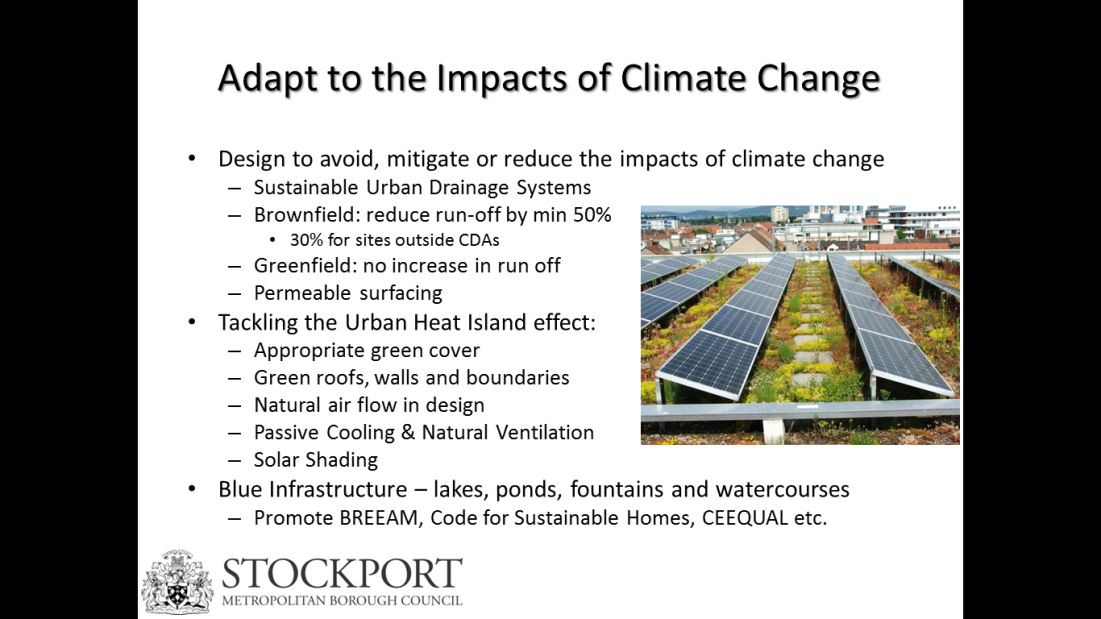 Questions?